Kapittel 18Nasjonal-regnskapet
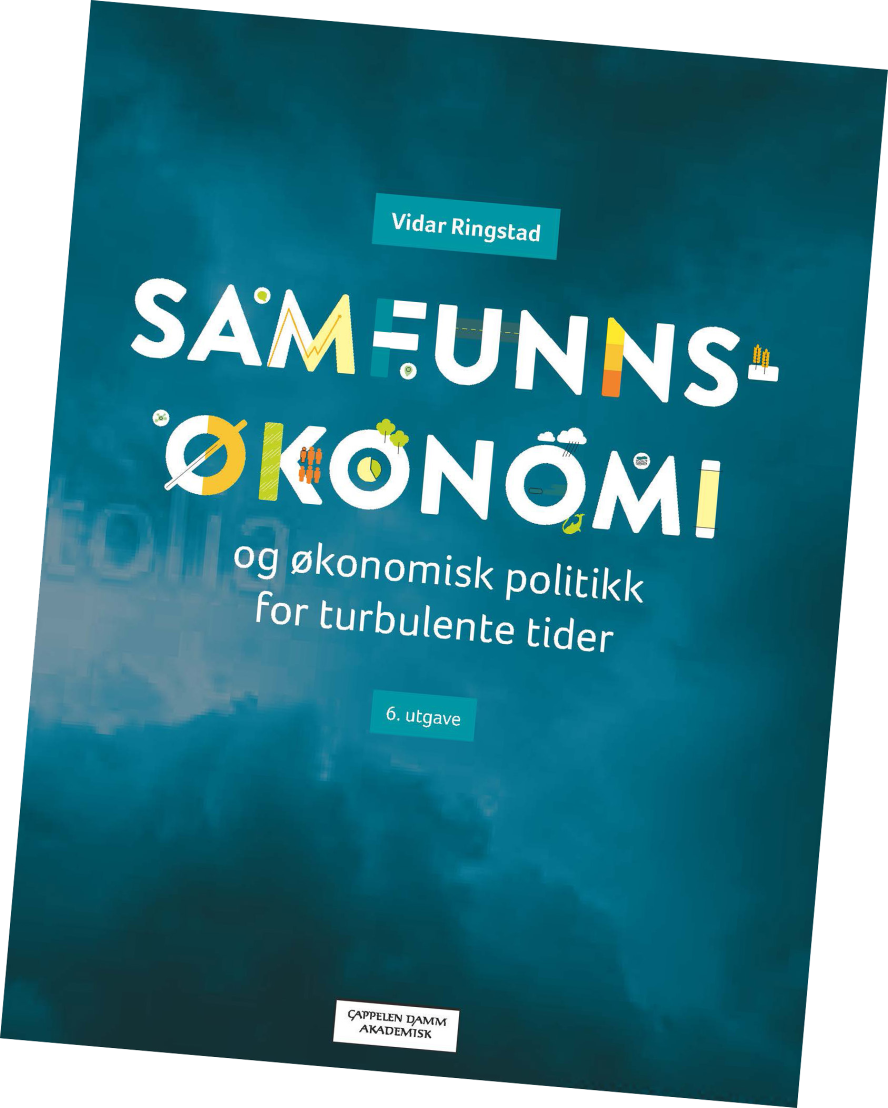 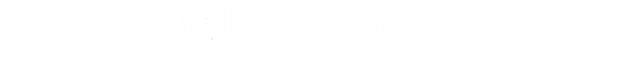 Hva er nasjonalregnskapet?
 
Formålet med nasjonalregnskapet
To typer definisjonsmessige sammenhenger (økosirkrelasjoner)
Mellom begreper med tilknytning til tilgang på og anvendelse av produkter.
Mellom slike som viser sammensetning og bruk av inntekter
Tre hovedsektorer
Privat sektor
Offentlig sektor
Utlandet
Tilgang på og bruk av varer og tjenester
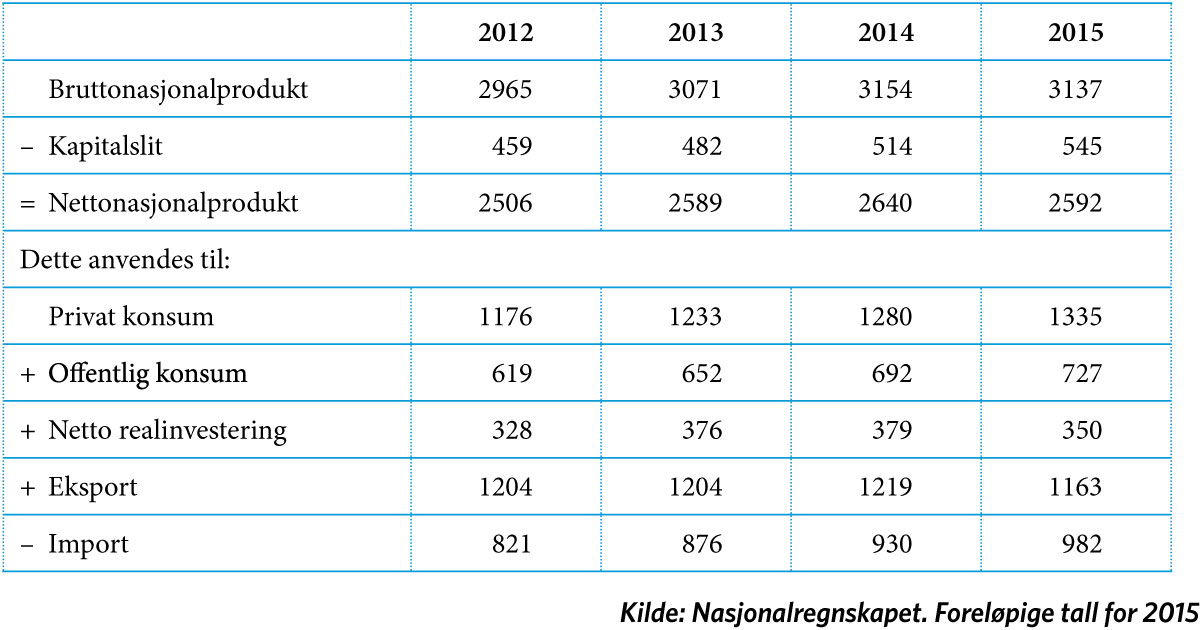 Tabell 18.1 Nasjonalproduktet etter anvendelse 2012–2015 i mrd. kr
Formålet med utenriksregnskapet
 
Det viser inntekter og utgifter i forbindelse med økonomiske transaksjoner med utlandet

Det viser finanstransaksjoner med utlandet og endringer i valutareservene
Driftsregnskapet
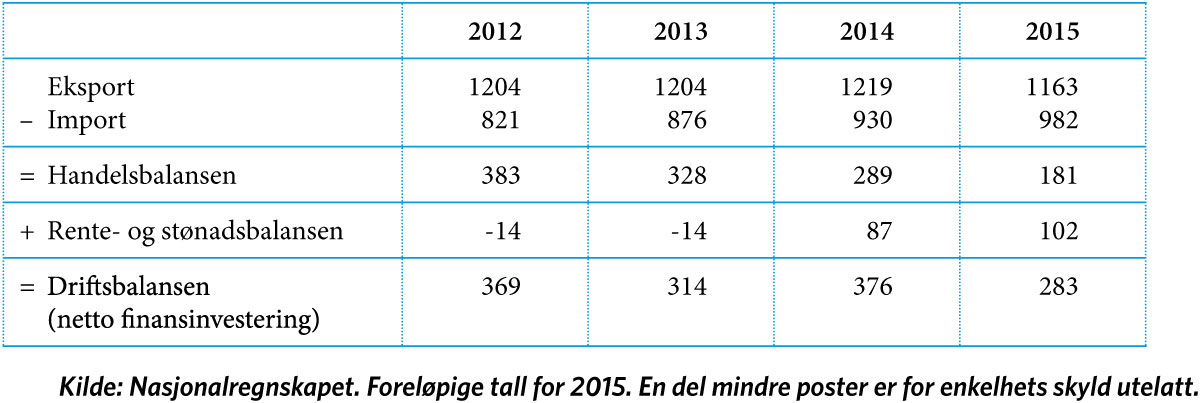 Tabell 18.2 Driftsregnskapet overfor utlandet 2012–2015, i mrd. kr
Sammensetning og bruk av inntekter
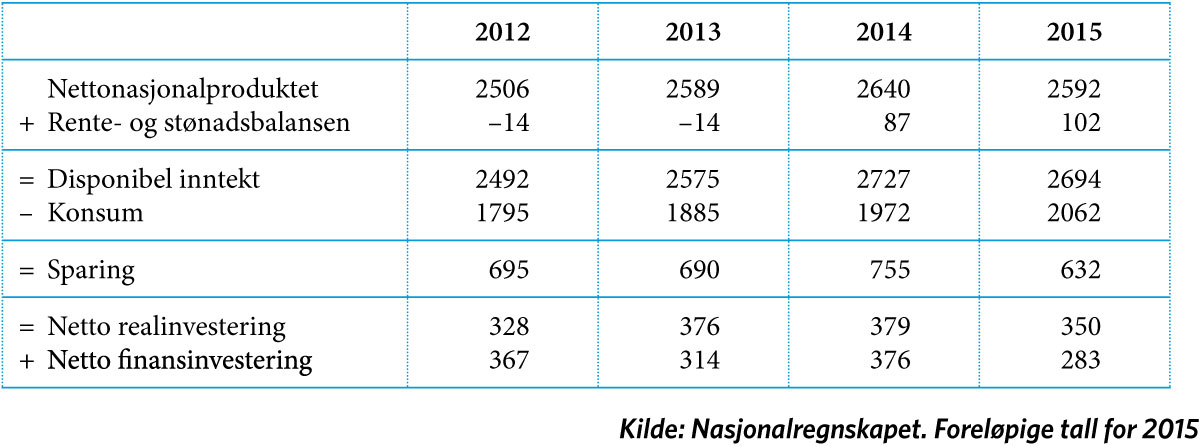 Tabell 18.3 Sammensetning og anvendelse av disponibel inntekt 2012–2015, i mrd. kr
Litt om økonomiske indekser
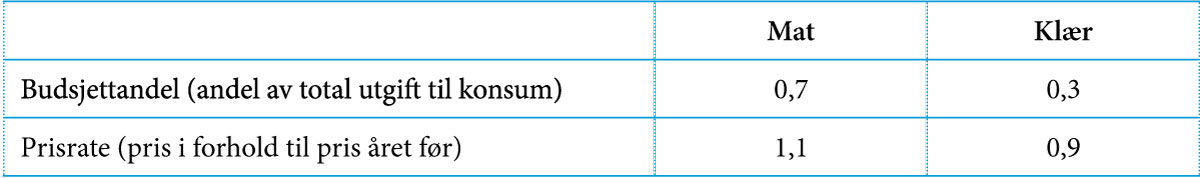 Tabell 18.4 Et eksempel med budsjettandeler og prisrater for to konsumgoder